Дорожные беспорядки Знака-Вредняка
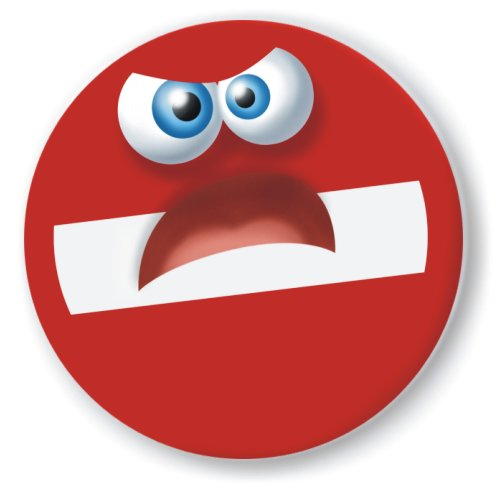 Сопровождающая презентация к игровому занятию на тему безопасности дорожного движения для детей 6-7 лет
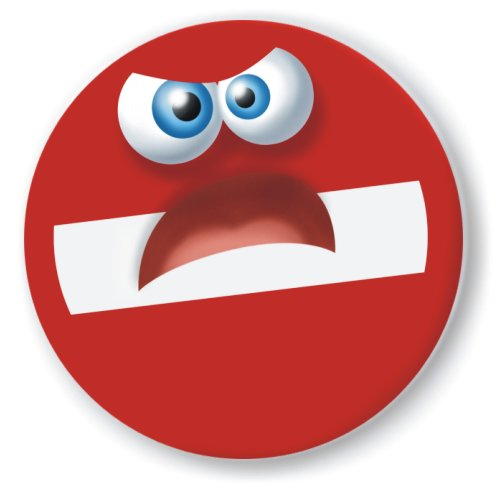 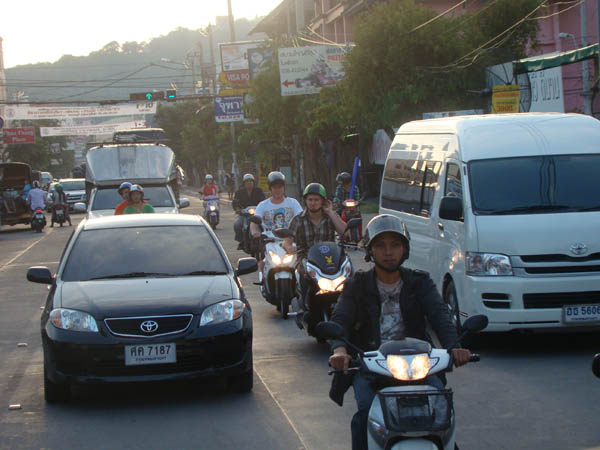 В маленьком Городке появился Знак- Вредняк.
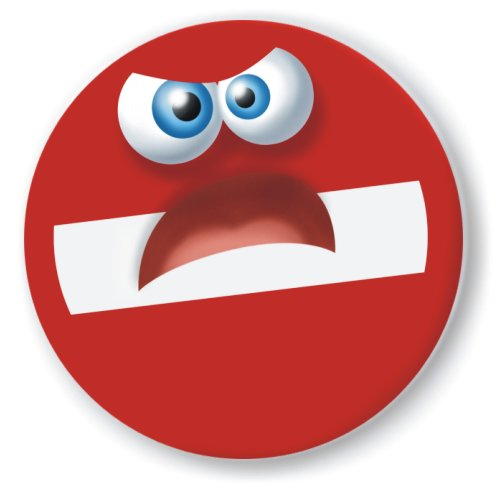 Я- Знак-Вредняк, люблю вредничать и устраивать беспорядок на дороге.
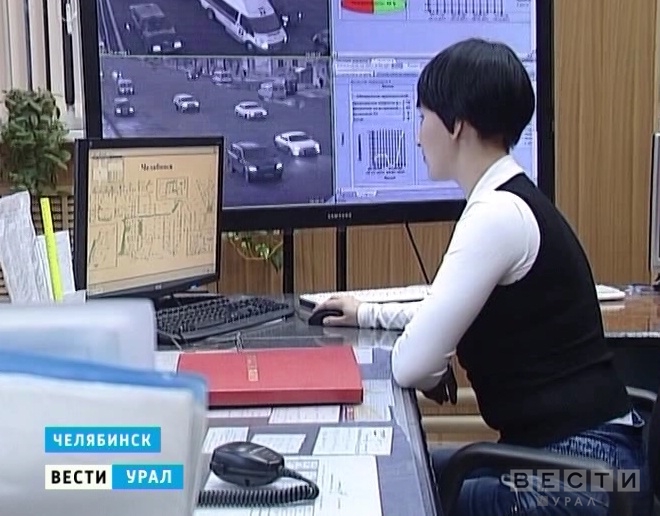 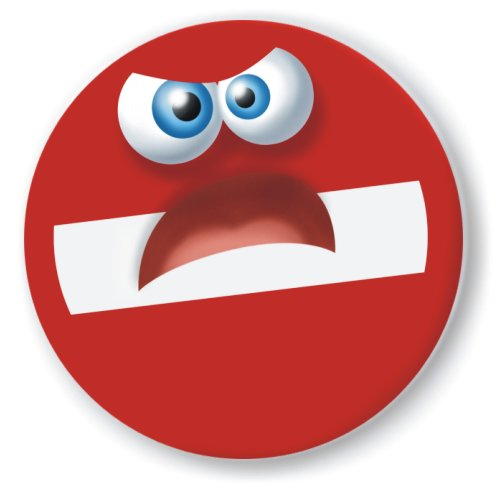 Украду я диск с программой светофорного регулирования.
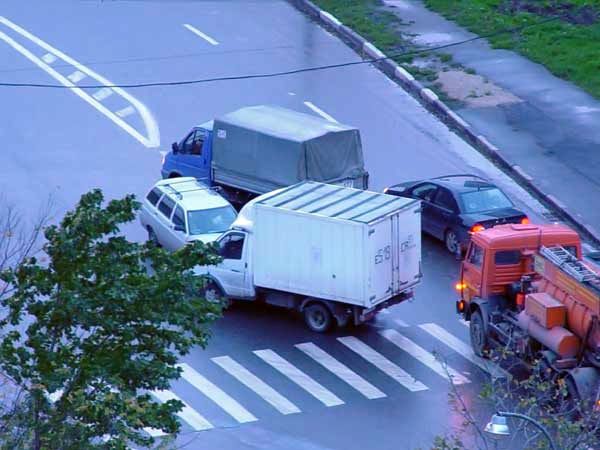 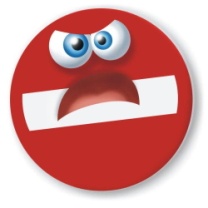 Как весело!
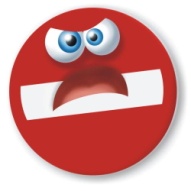 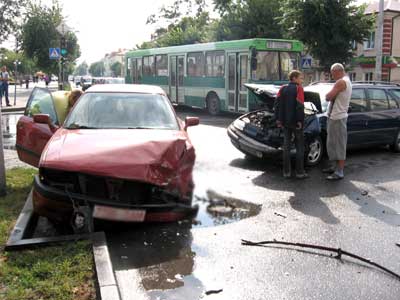 Какой чудный беспорядок!
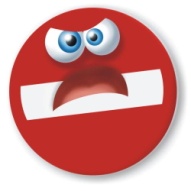 Собрались жители Городка вместе и стали просить Знака-Вредняка вернуть диск с программой и покинуть их город.
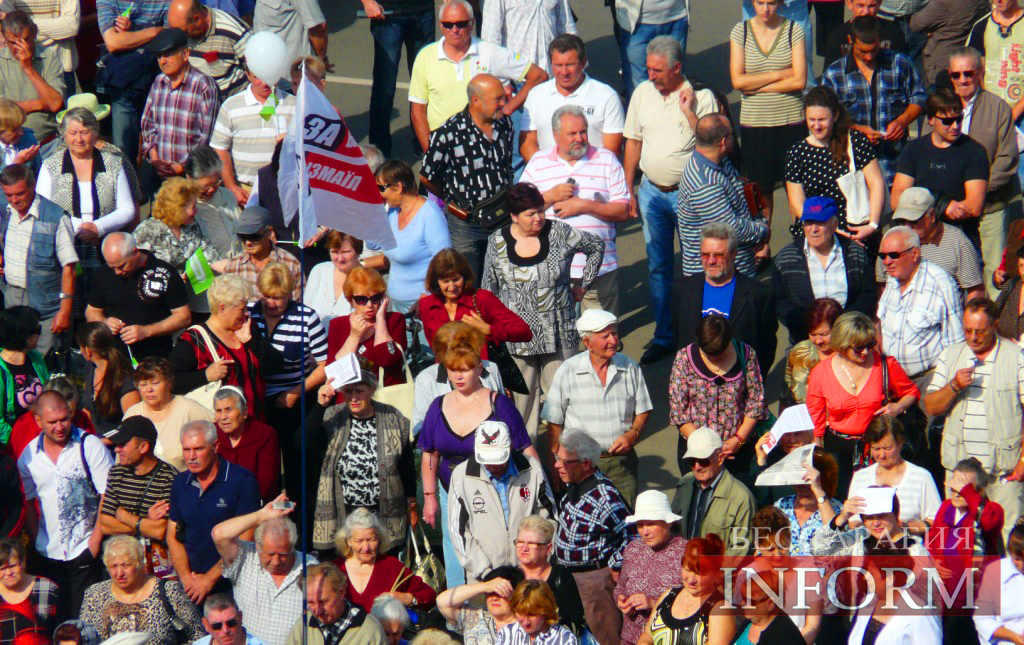 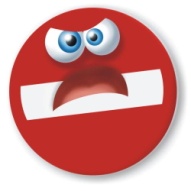 «Выполните правильно мои трудные задания и я верну вам диск с программой и уйду из Городка.»
1
Задания в этих «светофорных конвертах»
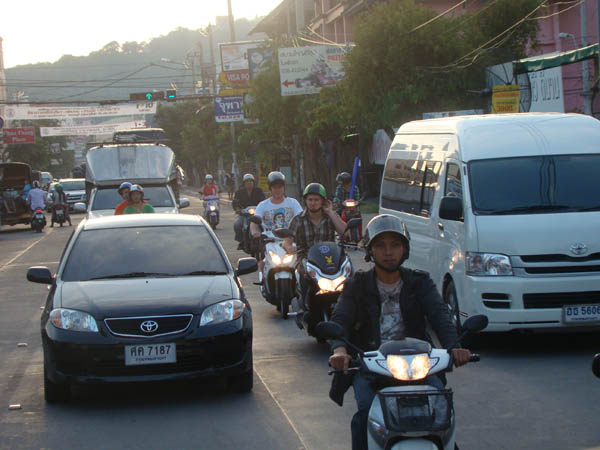 В Городке наступили покой и порядок на дорогах!
Наш фотоальбом
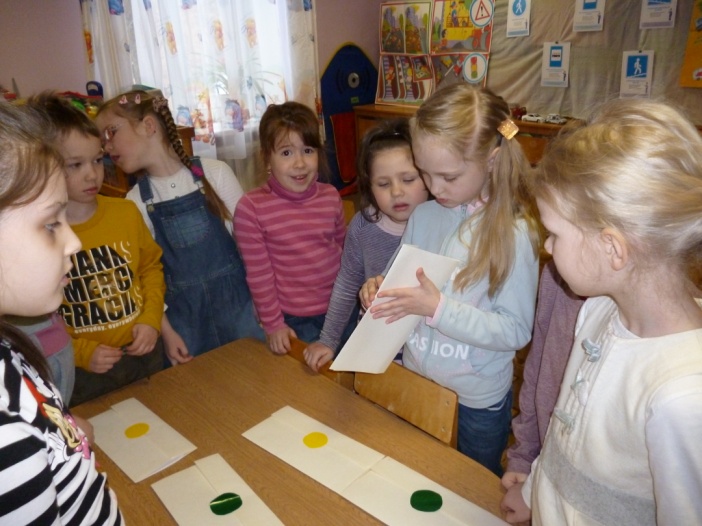 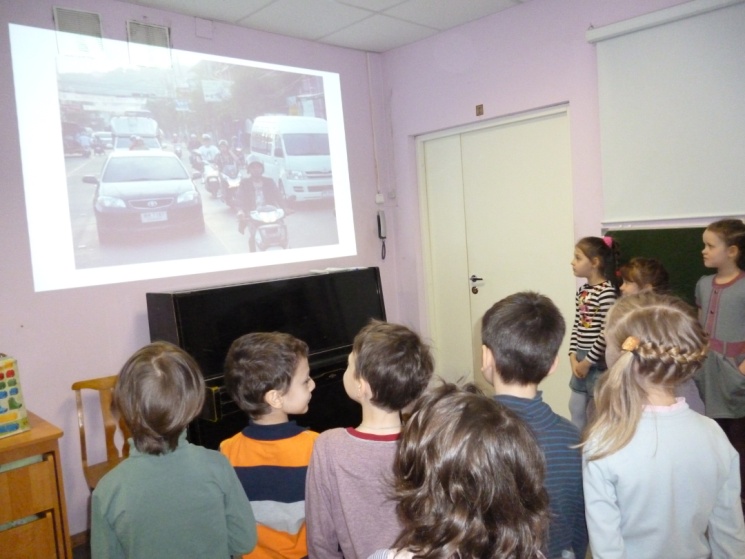 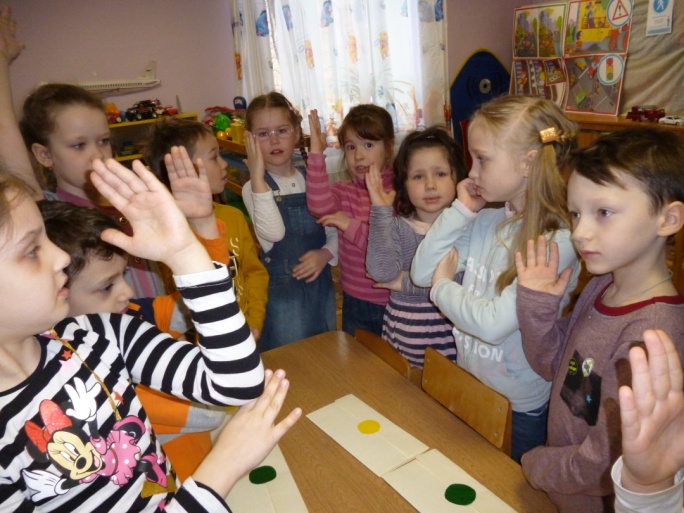 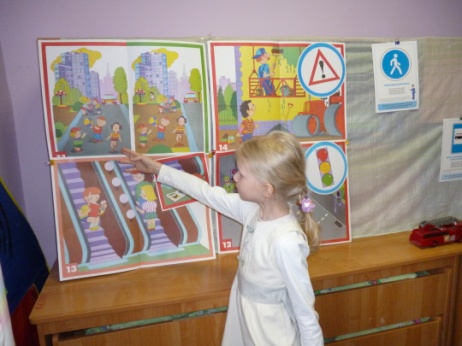 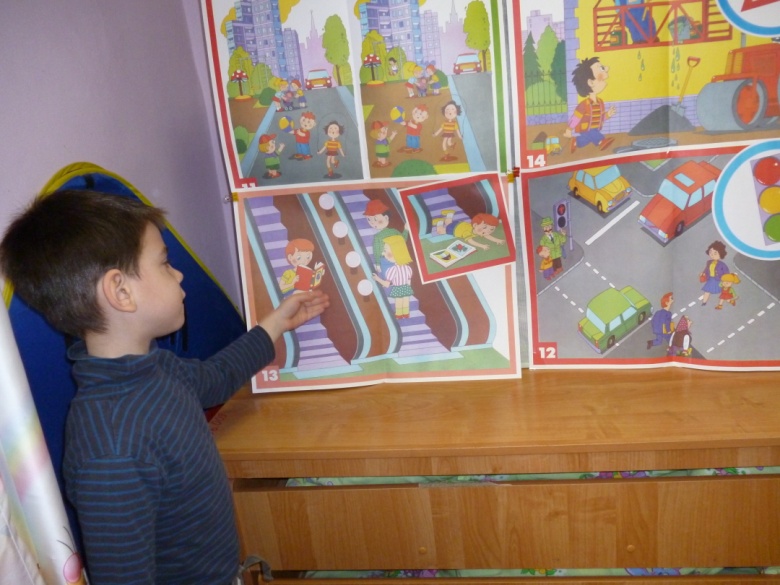 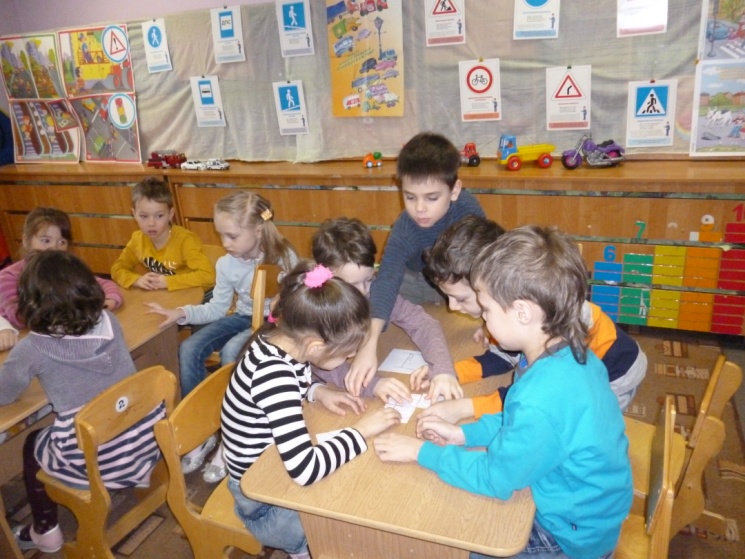 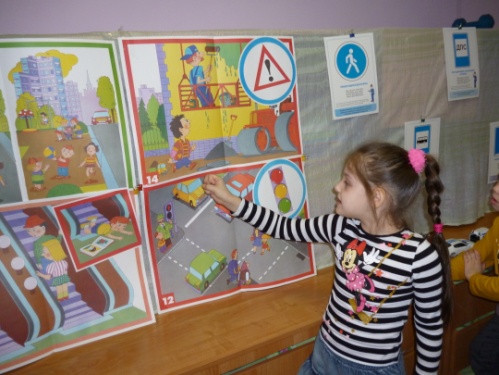 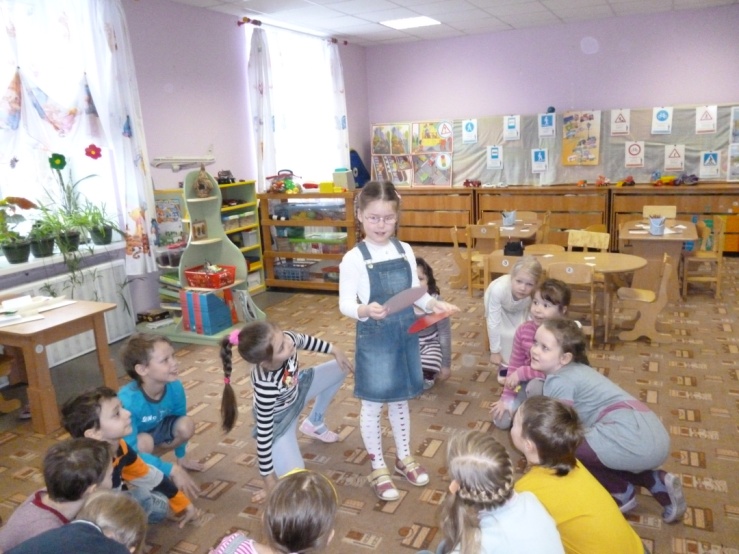 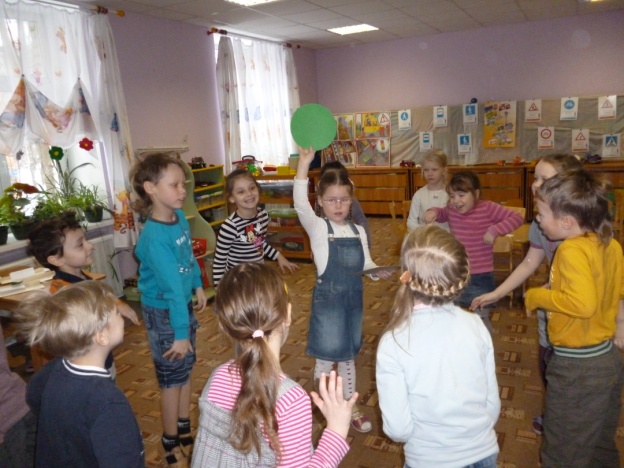 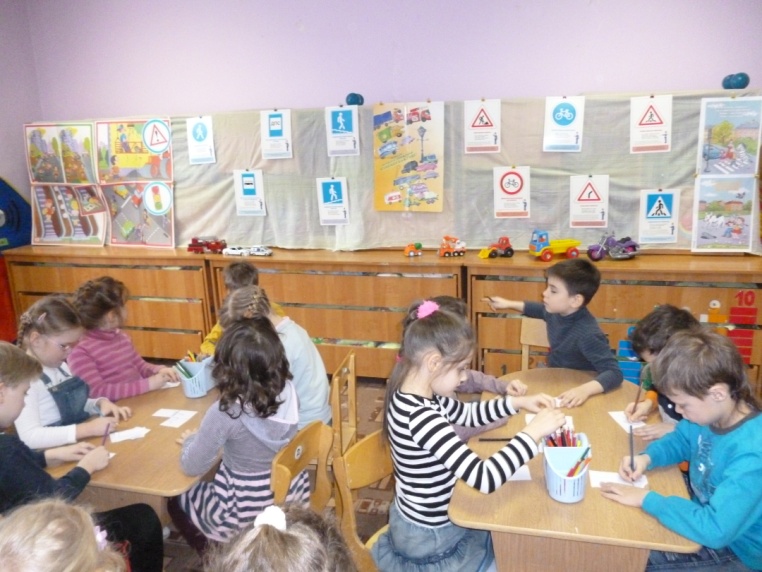 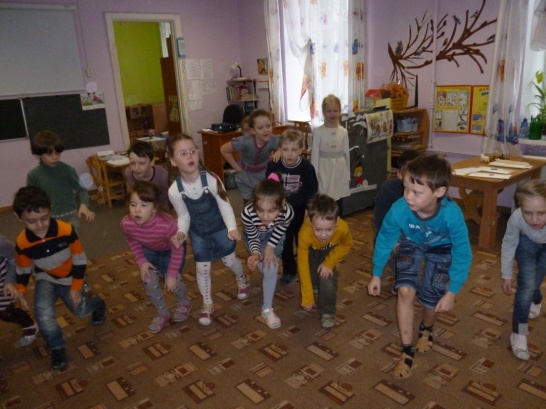 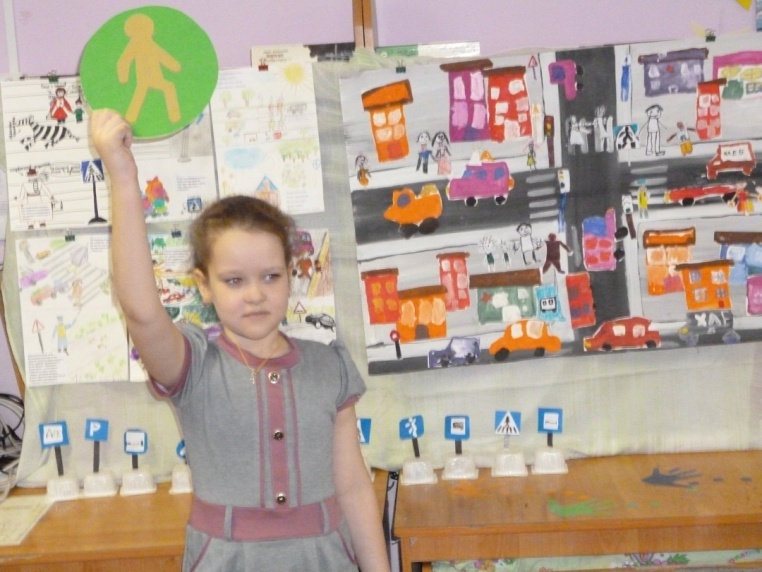 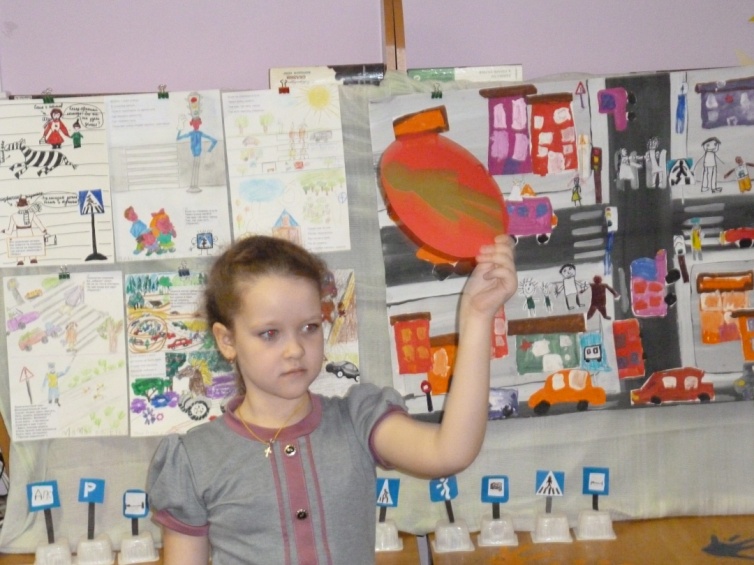 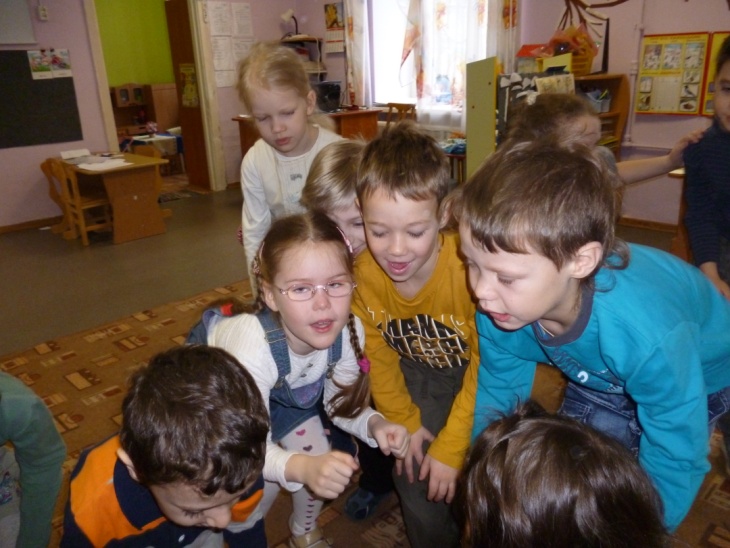